Учитель –логопедГБОУ  № 61  ЩеголеваТатьяна Николаевна
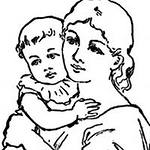 Памятка для родителей.
К домашнему заданию необходимо относиться серьезно.
Работать с тетрадью аккуратно, не забывать её дома. 
Выполнять логопедические задания дома следует в виде игры, в  тихой и спокойной обстановке. У ребенка обязательно должно быть свое рабочее место для выполнения заданий.
Начинать выполнять задания необходимо  с артикуляционной гимнастики. К последующим упражнениям надо переходить, лишь усвоив предыдущие.
Следить за поставленными звуками в речи ребенка, стимулируя ребенка к использованию поставленного звука в самостоятельной речи.
Обращаться к логопеду за консультацией, если возникли трудности. 
Регулярно посещать родительские собрания и консультации специалистов.
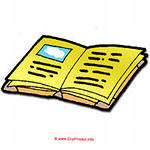 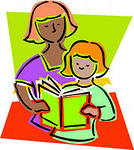 Вместе с ребенком найдите нужные картинки по данной лексической теме, вырежьте и наклейте в тетрадь. Помните: вы должны помогать ребенку, а не выполнять задания за него!
 Заниматься следует ежедневно по 10-15 минут.
Советую:
регулярно учить стихотворения для развития речевой памяти и эмоциональности речи;
 учить ясно выражать свои мысли;
- развивать  мелкую моторику ребенка;
- развивать  мышление, память. 
 Помните! Заниматься следует  ежедневно по 10 – 15 минут 
Обучение - длительный процесс ,требующий систематических занятий. 
Хвалите  за успехи!
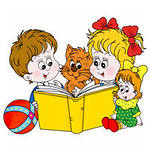 ПОМНИТЕ:
Без вашей помощи логопед не сможет решить коррекционные и развивающие задачи, не преодолеет отставания в речевом и общем развитии ребенка.
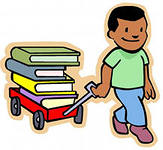 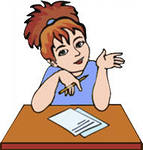 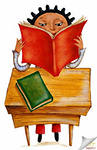 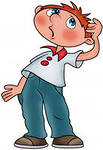 Уважаемые родители!
Логопедические занятия по коррекции  звукопроизношения проводятся в детском саду два – три раза в неделю , в зависимости от сложности речевого нарушения.  Каждому ребенку, в соответствии с его речевым нарушением, даётся задание на дом. Домашние задания  следует выполнять с целью закрепления знаний и умений, полученных на логопедических занятиях.
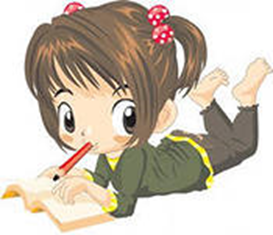 При выполнении домашних заданий           следует соблюдать ряд    условий:
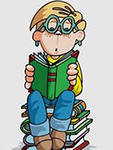 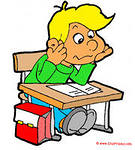 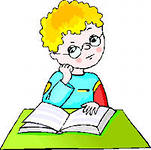 Рекомендации по выполнению домашний заданий
Выполнять домашнее задание следует только тогда, когда ваш ребенок здоров и в хорошем  настроении. 
Необходимо создавать мотивацию ребенку, т.е заинтересовывать его в выполнении заданий.
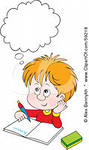 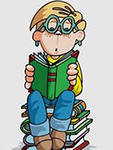 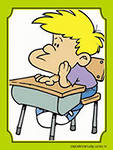 Родители  должны контролировать правильность выполнения  заданий и при необходимости поправлять, тем самым приучать ребенка к самостоятельности.
 Во время выполнения заданий, необходимо   делать перерывы.
 Занятия должны строиться по правилам игры.
 Если  ребенок не хочет заниматься, нужно перенести занятие, но обязательно выполнить задание позже.
Длительность занятия  не должна превышать 15-20 минут.
  В середине занятия  следует поиграть с ребенком в подвижную игру.
За тем можно продолжить занятия.
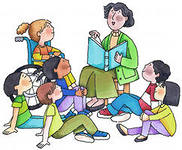 Никогда не ругайте ребенка, если у него что- то не получается , помогите  ему.  Дайте более лёгкое задание,  тем самом у ребенка  появится уверенность в свои силах и возможность не потерять  интерес к обучению.
Хвалите даже за незначительные успехи. Формируйте у него уверенность в своих силах!
Не требуйте от него правильного произношения слова сразу. 
Пользуйтесь наглядным материалом! 
Детям трудно воспринимать слова, оторванные от изображения.
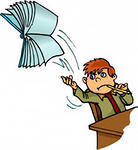 ЧЕМ следует заниматься дома с    ребенком:
-Развитием мышц артикуляционного аппарата.
-Пальчиковой гимнастикой.
-Развитием мелкой моторики. 
-Гимнастикой для глаз.
- Ежедневно читать ребенку короткие стихи и сказки.
-Разговаривать с ребёнком только на правильном русском языке.
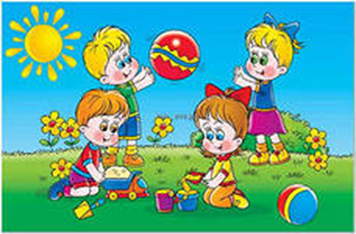 Напоследок еще раз хочу призвать родителей к сотрудничеству. Только в тесном контакте мы сможем преодолеть все речевые трудности, имеющиеся у наших детей.
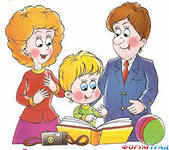